International Bank for Reconstruction and Development
( world bank)
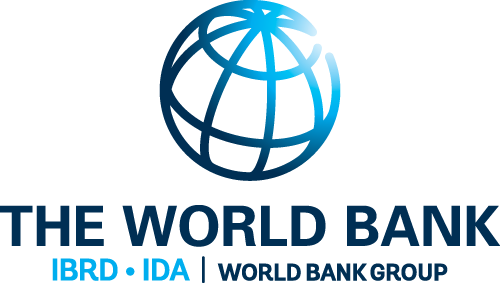 Introduction
ORGANISATION STRUCTURE
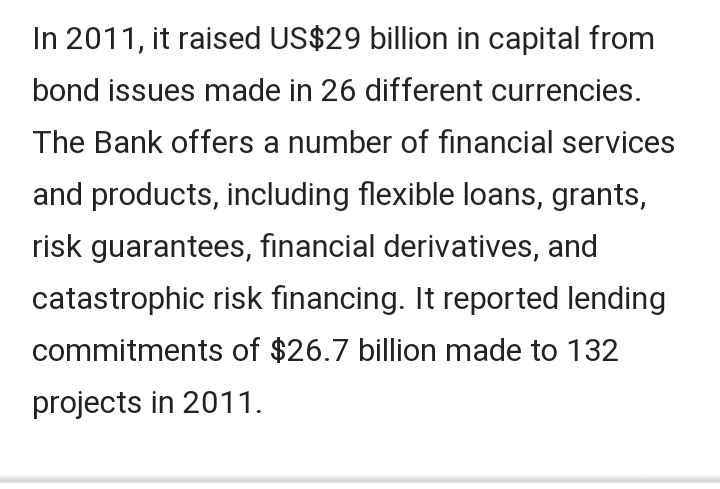 SERVICES OF IBRD
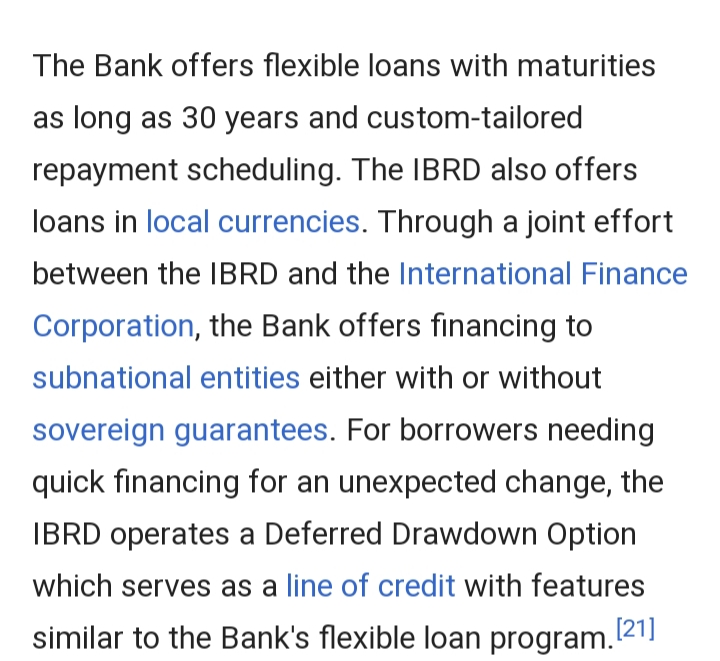 RECENT WORK